Північний Льодовитий океан
Цей океан  найменший і наймілкіший океан на Землі. Омиває береги двох материків- Північної Америки та Євразії.
    Головна його особливість-крижаний покрив. Товщина багаторічного льоду складає понад 2 метри.
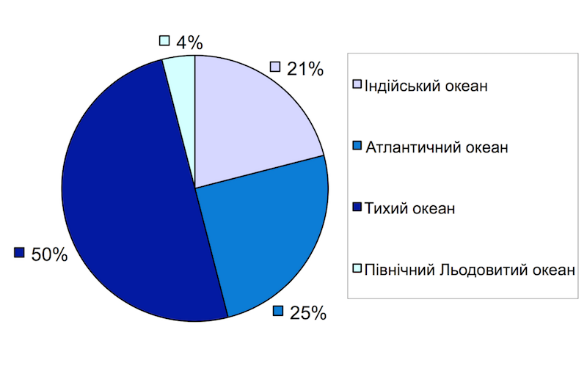 Сучасні дослідження Арктики
До Другої світової війни  про будову дна Північного Льодовитого океану  було відомо дуже мало. З тих пір накопичено обширну інформацію завдяки експедиціям на криголамах, що заходили  далеко в льоди, на підводних човнах, що  працювали під товщею морських льодів і на крижинах, що дрейфують.
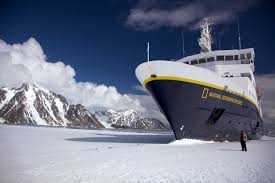 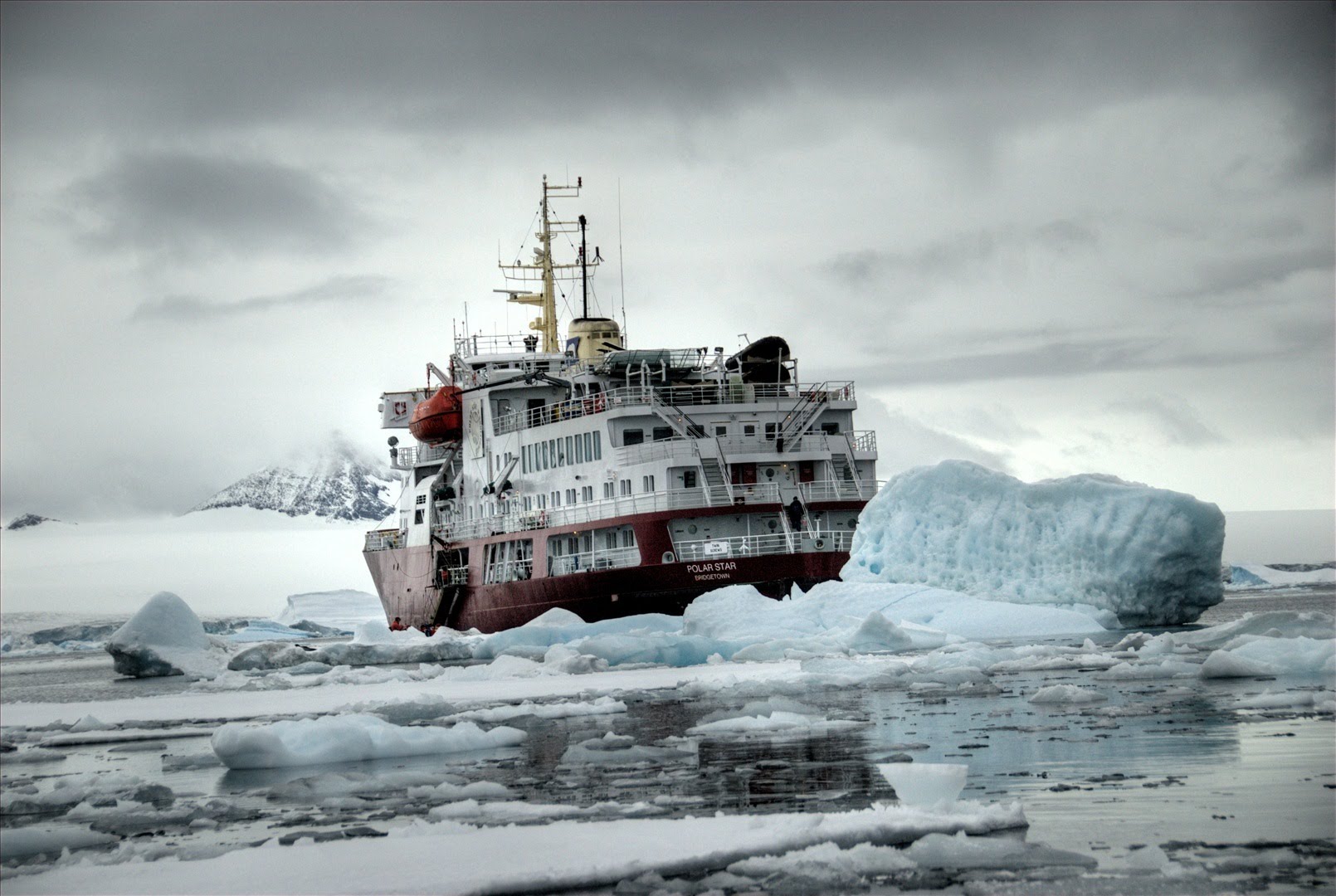 Води океану
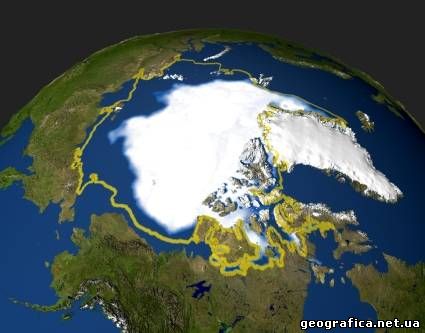 Площа океану, яка скута кригою становить 90 % взимку і 50% влітку. Льоди поділяються на припай, пов’язаний   з островами і узбережжям материка, і дрейфуючий лід. Протягом декількох років дрейфують і так звані крижані острови  товщина їх становить 30-35 м.  Середня швидкість дрейфу льоду- 7 км/доб., максимальна  швидкість до 100км/доб.
Течії в океані
Північно-Атлантична течія вносить в Північний Льодовитий океан  потужний потік теплих вод.  Найпотужніші теплі течії- Норвезька і Шпіцбергенська. Найпотужніша холодна течія- Східногренландська.
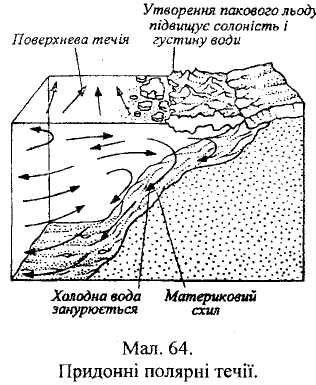 Тварини океану
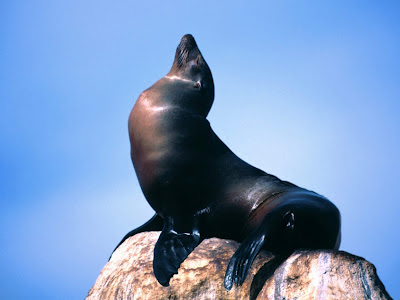 На бідність органічного світу Північного Льодовитого океану впливають суворі кліматичні умови.
Багато тварин  Арктики живуть в океані. Ті, хто живуть  у воді,  мають товстий шар жиру під шкірою, щоб не замерзати. 
Всі мешканці океану пристосувалися до  суворих умов. Майже скрізь в океані живуть моржі, тюлені, кити.
  А також пінгвіни, білі ведмеді тощо.
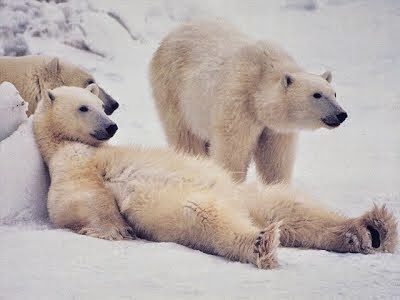 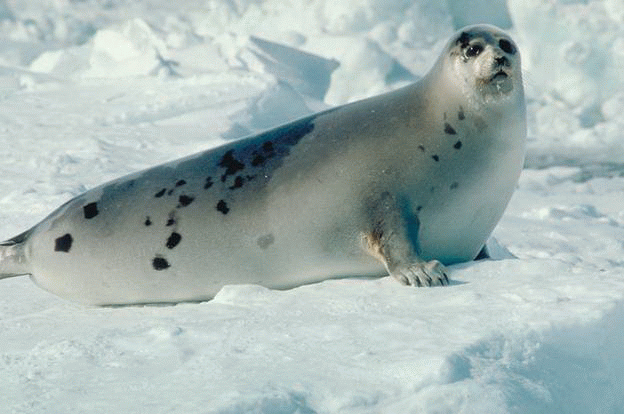 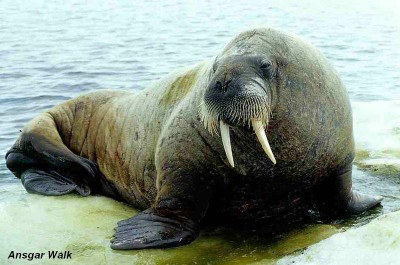 Екологічні проблеми
Товсті  крижані льодові маси постійно зменшуються у розмірах, тобто тануть через потепління води. Науковці впевнені, що за 90-100 років Північний Льодовитий океан повністю очиститься від льоду.
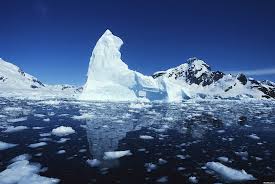 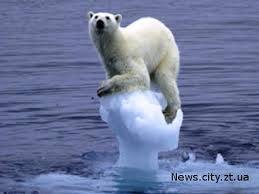 Клімат
Зимова температура повітря в середньому - 35°С. Далі на Північ вода стає холоднішою і темнішою. На острові Елсмір в Канаді температура падає до -50ºС.  За полярним колом денного світла немає майже шість місяців. Сніг  там покриває землю 8 місяців у році. Є місця, де лід і сніг ніколи не тануть.
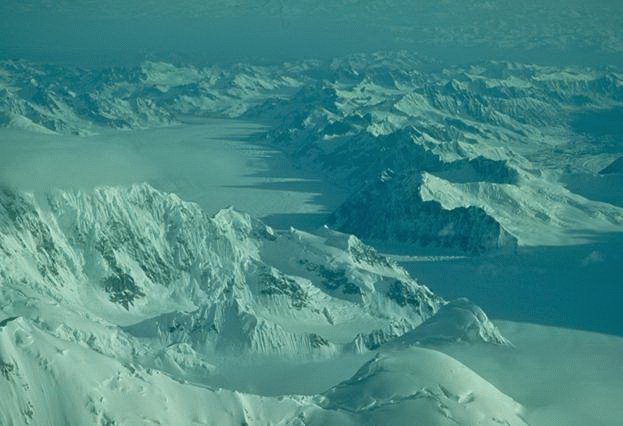 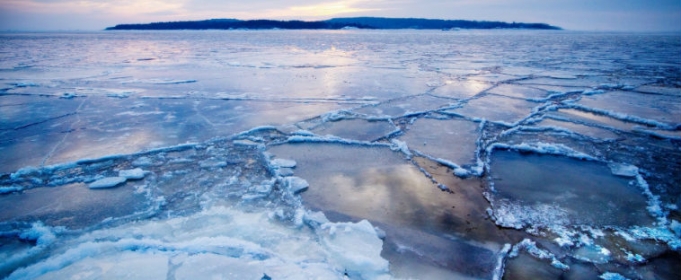 Органічний світ
Поширені риби:
Морський окунь
Оселедець
Тріска
Сайра
Палтус
Лосось
Щоб вижити у крижаній воді риба виробляє ,, антифриз,,- білок, який не дає їхній крові замерзнути.
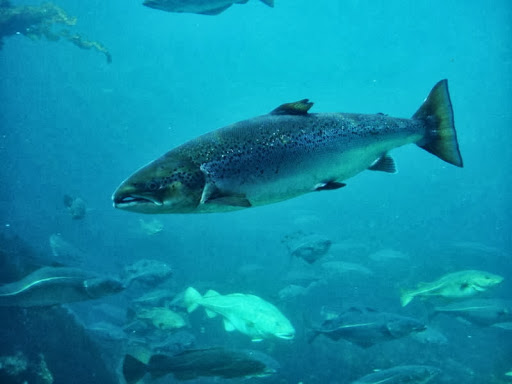 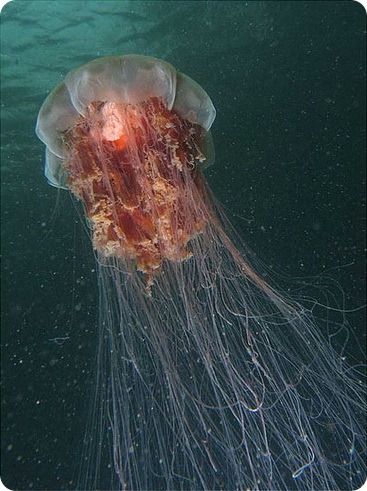 Острови в океані
За кількістю островів Північний Льодовитий океан посідає друге місце після Тихого океану. В океані розташований найбільший на Землі острів Гренландія (2130800 км²)
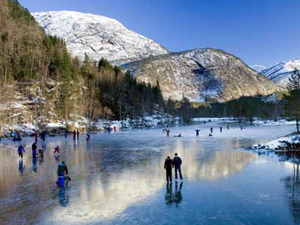 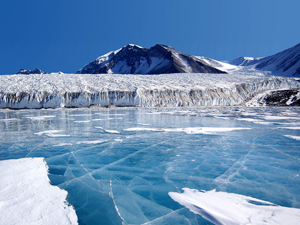 Рельєф дна океану
Більшу частину рельєфу дна Північного Льодовитого океану займає шельф (понад 45 % дна океану) і підводні окраїни материків (до 70 % площі дна). Саме цим пояснюється мала середня глибина океану — близько 40 % його площі має глибини менше 200 м.
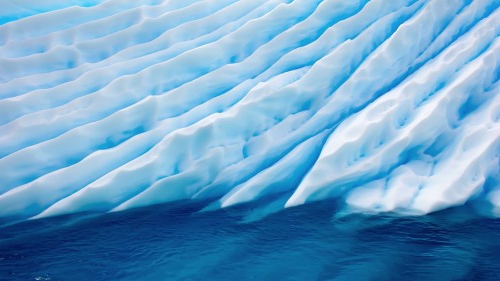 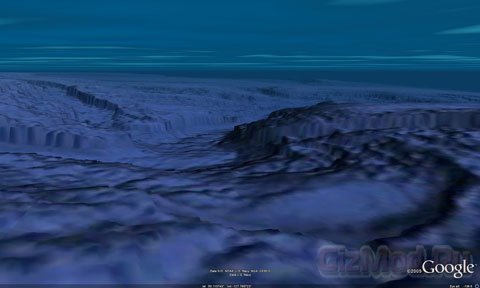 Назва океану
Російський мореплавець адмірал  Ф. П. Літке, в 20-х роках XIX століття називав його Північний Льодовитий океан. З середини XIX століття в зарубіжних країнах широко застосовується назва Північного Льодовитого океану — «Арктичний океан» .
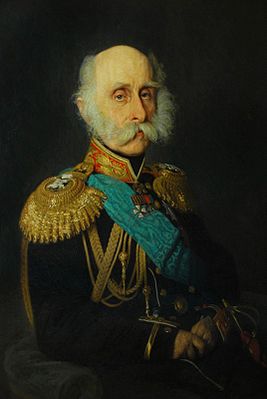 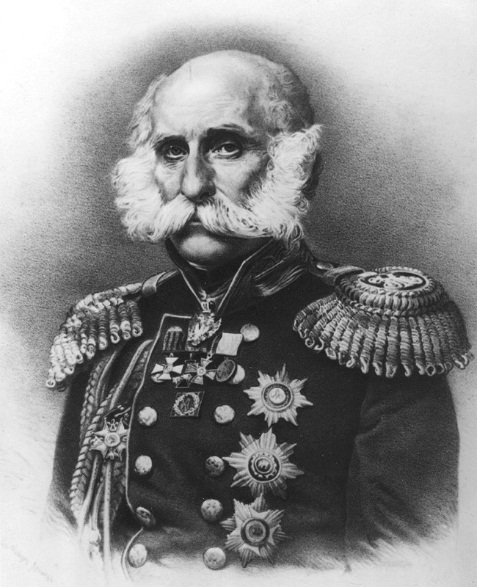 Інтернет - ресурси:
https://uk.wikipedia.org/wiki
http://opogode.ua/ua/
http://school.xvatit.com/